VYSOKÁ ŠKOLA TECHNICKÁ A EKONOMICKÁ V ČESKÝCH BUDĚJOVICÍCH
OBOR: KONSTRUKCE STAVEB
Rekonstrukce vybraného historického domu v Rokycanech
Autor bakalářské práce:	        Gabriela Škopová
Vedoucí bakalářské práce:	  Ing. Blanka Pelánková
Oponent bakalářské práce:	  Ing. Milena Štanclová

ČERVEN 2016
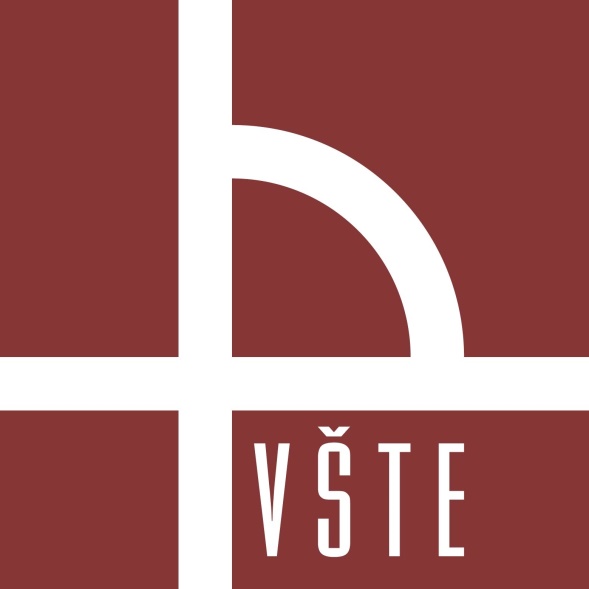 OSNOVA OBHAJOBY:
Motivace a důvody k řešení daného problému,
cíl práce,
výzkumný problém a metodika práce,
dosažené výsledky a přínos práce,
závěr a shrnutí,
odpovědi na otázky vedoucího a oponenta,
poděkování.
Motivace a důvody k řešení daného problému
Zájem o problematiku,
dlouholetá praxe v projekční firmě A.D.S. Rokycany s.r.o.,
chátrající objekty v centrech měst,
kulturní dědictví.
Zdroj: Vlastní
Cíl práce
Projekt pro stavební povolení,
návrh rekonstrukce historického domu v památkové zóně.
Zdroj: Vlastní
VÝZKUMNÝ PROBLÉM a metodika práce
VÝZKUMNÝ PROBLÉM:
Návrh rekonstrukce,
dodržení požadavků stavebního úřadu a památkářů.
METODIKA PRÁCE:
Sběr dat,
osobní zkušenosti z projekce,
zkreslení projektu.
DOSAŽENÉ VÝSLEDKY A PřÍNOS PRÁCE
Lokace objektu
p.p.č. st. 16
SMETANOVA 47,
ROKYCANY- STŘED.
Zdroj: www.maps.google.cz
NÁVRH REKONSTUCE – I.NP
Zdroj: Vlastní
ŽLUTÁ – PRODEJNA
ZELENÁ – SPOLEČNÉ PROSTORY
ČERVENÁ – FITNESS CENTRUM
RŮŽOVÁ – BYT Č.1
FIALOVÁ – BYT Č.2
NÁVRH REKONSTUCE – II.NP
Zdroj: Vlastní
ŽLUTÁ – PRODEJNA
ZELENÁ – SPOLEČNÉ PROSTORY
ČERVENÁ – FITNESS CENTRUM
RŮŽOVÁ – BYT Č.1
FIALOVÁ – BYT Č.2
NÁVRH REKONSTUCE – III. A iv.np
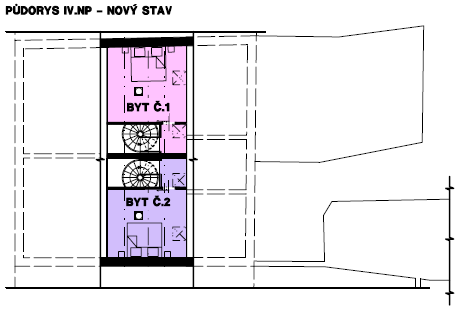 Zdroj: Vlastní
ŽLUTÁ – PRODEJNA
ZELENÁ – SPOLEČNÉ PROSTORY
ČERVENÁ – FITNESS CENTRUM
RŮŽOVÁ – BYT Č.1
FIALOVÁ – BYT Č.2
NÁVRH REKONSTUCE – POHLEDY
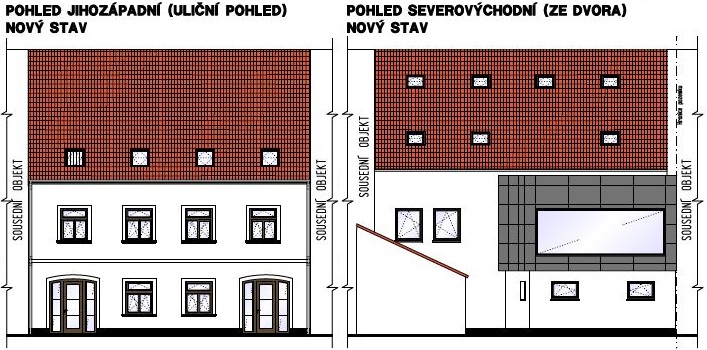 Zdroj: Vlastní
ZÁVĚR A SHRNUTÍ
Návrh projektu pro stavební povolení,
rekonstrukcí zachováme autenticitu stávajícího objektu,
změna využívání,
navržené prostory vhodné, z hlediska polohy objektu.
Otázky vedoucího a oponenta
OTÁZKY VEDOUCÍHO:
Čím je zajímavá podlahová krytina DURAFLEX PLUS?
Dutinový systém tlumící nárazy a vibrace,
vedení elektrických kabelů v dutinách,
rovnoměrné rozložení zatížení (64 nosných sloupků – kazeta),
splňuje požadavky bezpečnost a protiskluznost.
Stručně vysvětlete princip světlovodu. 
Přívod denního světla, kde nelze použít okno nebo světlík,
dopadání přímého i nepřímého denního světla
vnitřní odrazivá vrstva světlovodu
pomocí stropního difuzéru rozptýleno po místnosti.
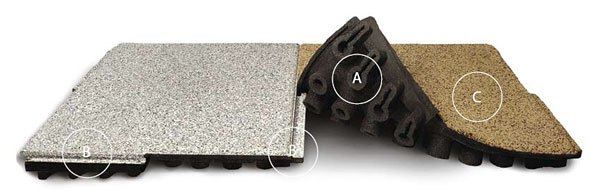 Zdroj: http://www.sportovni-stavby.cz/images/povrchy/duraflex/duraflex-07.jpg
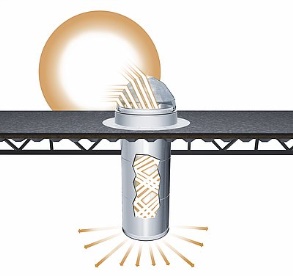 Zdroj: http://www.stavebnictvi3000.cz/clanky/svetlovody-denni-svetlo-bez-oken/
Otázky vedoucího a oponenta
OTÁZKY OPONENTA:
Jaký je postup při dodatečném osazování překladu do stávající nosné stěny pro vytvoření nového otvoru?
Nejčastější použití válcovaných ocelových profilů (L, I),
vysekání drážky z jedné strany stěny,
osazení nosného profilu,
stejný postup z druhé 
	strany,
po zatvrdnutí vysekání
	požadovaného otvoru.
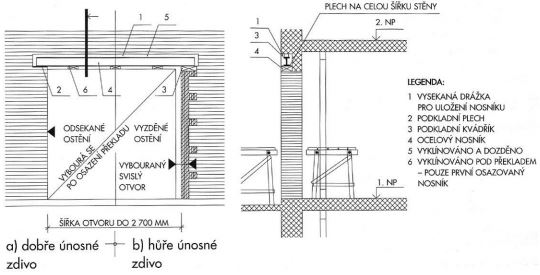 Zdroj: http://technologie.fsv.cvut.cz/122ytrh/get.php?id=153
Děkuji za pozornost 
Gabriela Škopová
(UČO: 12315)